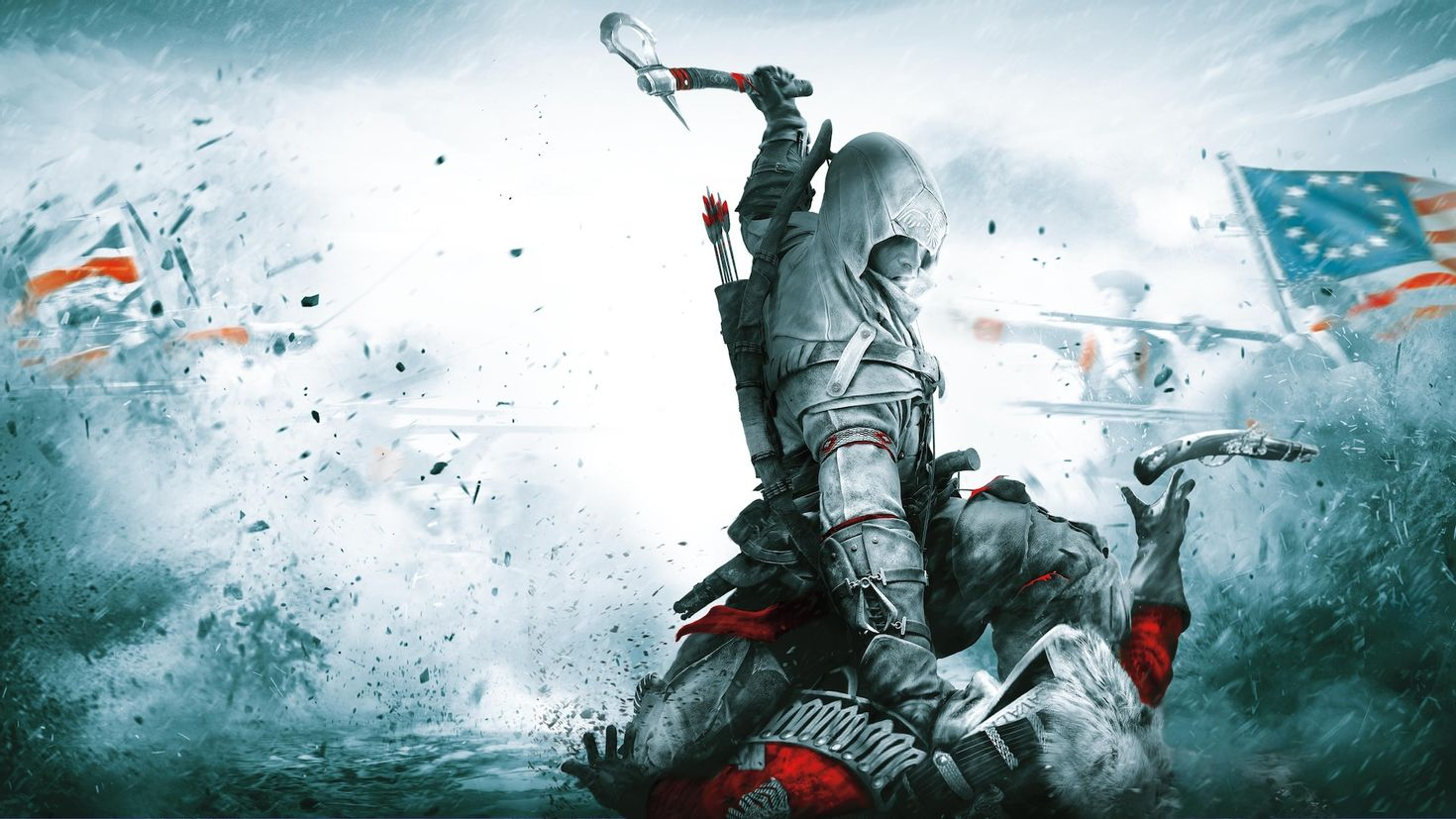 Компьютерные игры как инструмент в преподавании истории
К настоящему моменту в западной науке накоплен достаточно серьезный опыт изучения темы «компьютерные игры в обучении истории». Весь массив публикаций можно условно разделить на следующие тематические блоки:
Работы, посвященные осмыслению самого феномена компьютерных игр с историческим контентом и специфики их существования в мире истории.
Исследования, содержащие эмпирические данные о потенциале использования компьютерных игр в изучении истории.
 Работы, в которых представлены конкретные методические приемы применения компьютерных игр в обучении истории. 
Исследования, содержащие критический анализ исторических фактов, явлений и процессов, нашедших отражение в компьютерных играх.
Компьютерные игры - не только развлечение
В числе первых разработчиков этих сюжетов можно назвать П. Корбейла. В 1988 г. в журнале History Microcomputer Review он опубликовал статью, в которой заметил, что компьютерные игры меняют бытие истории, поскольку, во-первых, обеспечивают невиданную прежде степень погружения человека в прошлое; во-вторых, позволяют «делать» историю в настоящем; в-третьих, в некотором смысле освобождают ее от интерпретаций.
Дж. Шик подчеркивал, что компьютерные игры имеют важное значение для обучения истории, поскольку они предоставляют игрокам выбор в принятии тех или иных решений и возможность переиграть игру.
Работы К. Сквайра  и С. Эгенфельдт-Нильсена  доказывают, что компьютерные игры с историческим контентом вне зависимости от того, насколько точно/неточно в них была представлена историческая действительность, стимулировали интерес обучаемых к познанию истории. Как убедились авторы, в процессе игры они задавали преподавателю большое количество разнообразных вопросов, связанных с историей и исторической географией, для того чтобы лучше понимать происходящее в игре, а педагог в этой атмосфере поощрял познавательную активность обучаемых, вооружая их новыми знаниями.
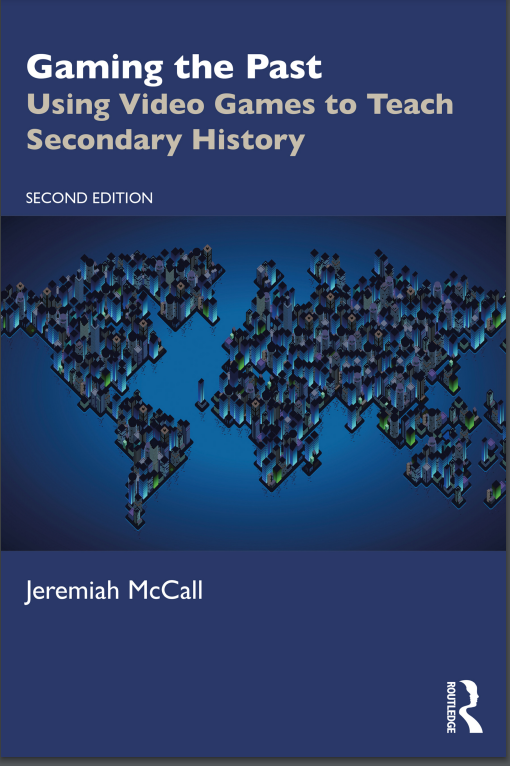 В книге 2011 г. «Играя прошлым: использование видеоигр в преподавании истории» и многочисленных статьях Маккол изложил принципы отбора компьютерных игр с историческим контентом для внедрения в образовательную деятельность, формы и методы их применения, возможные варианты мониторинга и коррекции результатов обучения
Преимущества использования компьютерных игр в преподавании истории:
1. Интерактивное обучение
2. Визуализация и иммерсия
3. Активное участие
4. Мотивация
5. Мультидисциплинарность
Недостатки Использования компьютерных игр в преподавании истории:
Ущерб исторической точности
Ограниченная глубина понимания
Игровые аспекты в ущерб обучению
Неравномерное освещение событий
Неоднозначность интерпретации
Технические проблемы
Опасения по поводу злоупотребления
Социальные аспекты
Изоляция: Интенсивное использование компьютерных игр в учебе может способствовать социальной изоляции детей, поскольку игры часто являются индивидуальной деятельностью.
Необходимость баланса
Примеры игр,которые могу быть использованны в обучении:
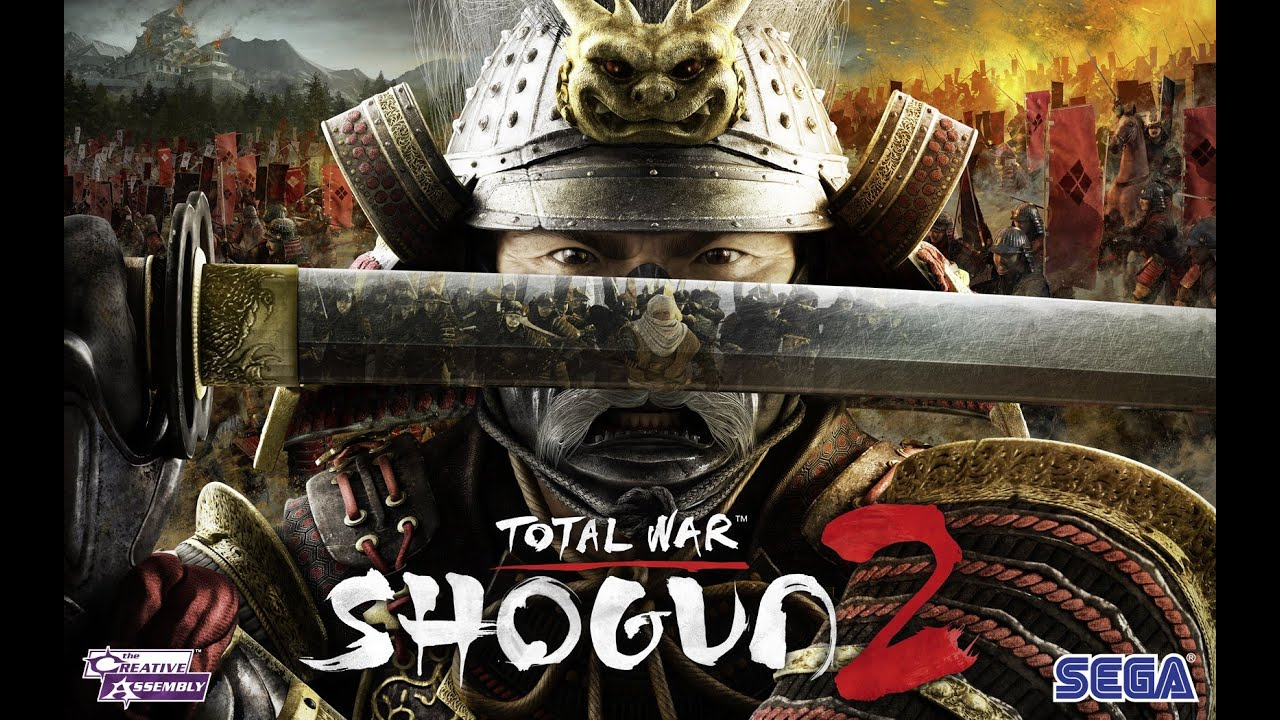 Серия игр Total War.
Тип: пошаговая стратегия с элементами стратегии в реальном времени.
Игрок, распоряжаясь имеющимися ресурсами, управляет империей или государством в зависимости от исторической эпохи, в которой разворачивается игра, - от Древнего Рима и средневековой Японии до колониальных войн XVIII в. и кампаний Наполеона. Строительство цивилизации происходит в режиме стратегии, а войны и баталии - в режиме реального времени. В этот момент игрок превращается в лидера, который отдает войскам приказы маневрировать, атаковать и защищаться.
Серия игр Assassin's Creed.
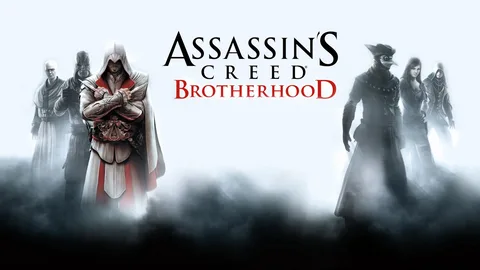 Тип: ролевая игра в жанре приключения, сочетающая элементы квеста и экшена.
Игроку предлагается выступать в роли вымышленного персонажа - ассасина - и вести борьбу с тамплиерами, проходя испытание за испытанием. Действием охвачены  Италия эпохи Ренессанса, Америка периода Семилетней войны и Войны за независимость, а также Франция времен Великой революции конца XVIII в.
Hearts of Iron продолжает серию глобальных стратегий от Paradox Interactive, начало которой положила игра Europa Universalis той же студии. Как и в первой игре серии, в HoI игрок может управлять любым из существующих в мире государств, но действие происходит в другой временной период — с 1936 по 1948 год 
Серию игр Hearts of Iron можно интегрировать в преподавание истории, предоставляя студентам уникальный опыт и помогая им лучше понять исторические события.
Серия Игр Heart's of Iron